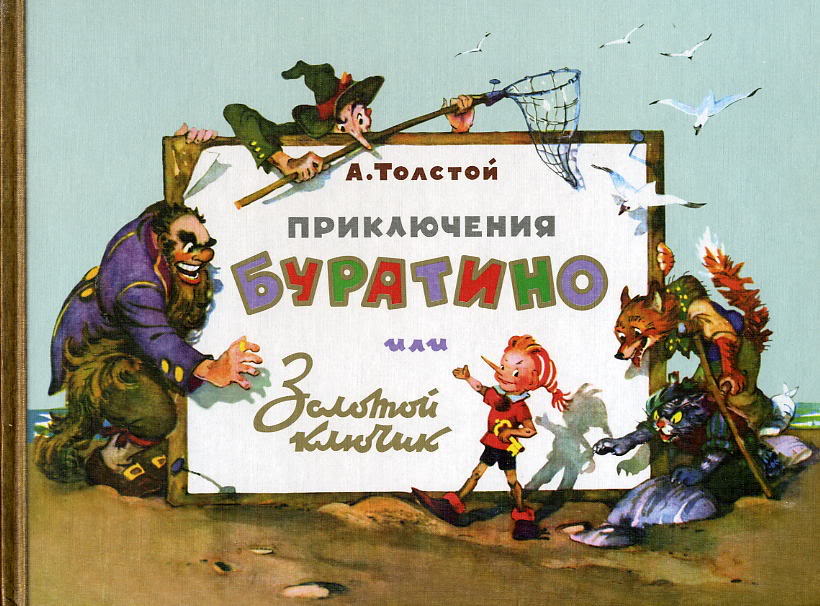 главы 1 -5
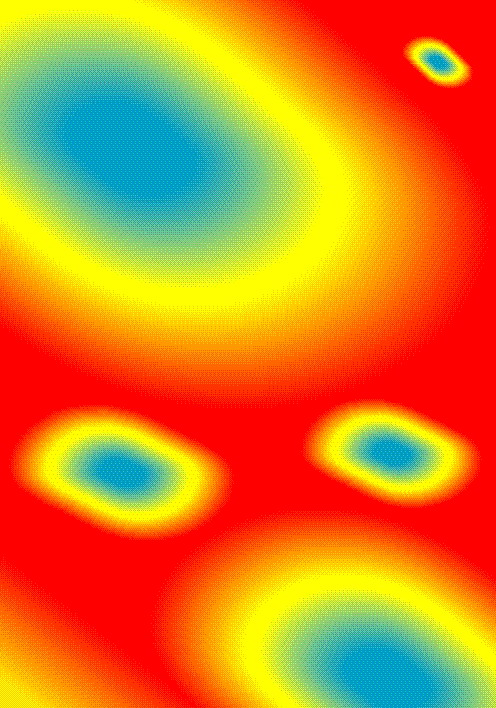 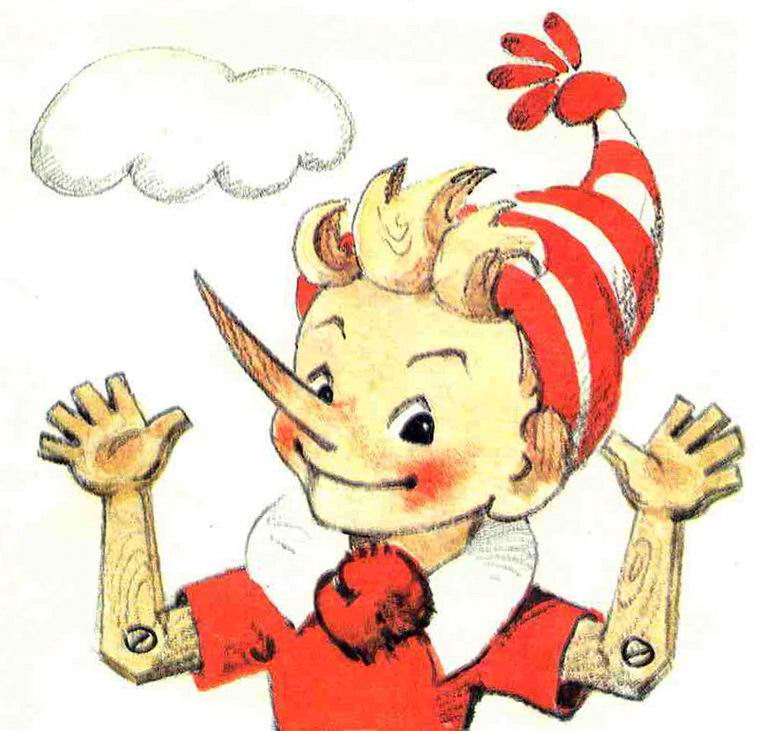 Какое прозвище 
носил 
старый столяр Джузеппе?
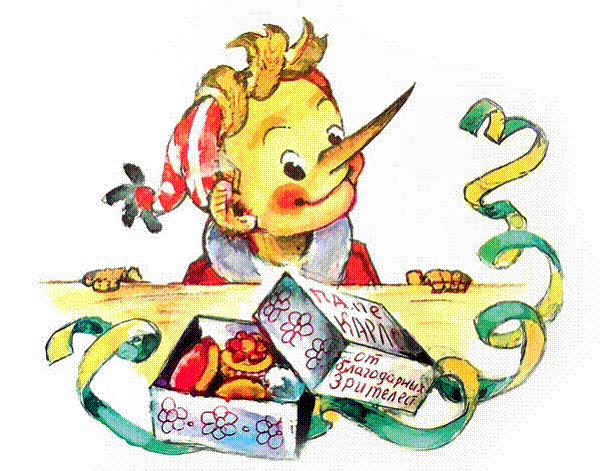 а) Серый Нос.
б) Сизый Нос.
в) Сиреневое ухо.
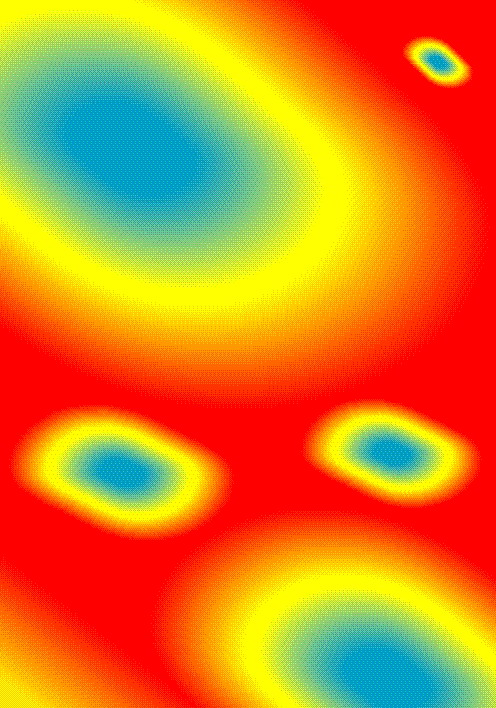 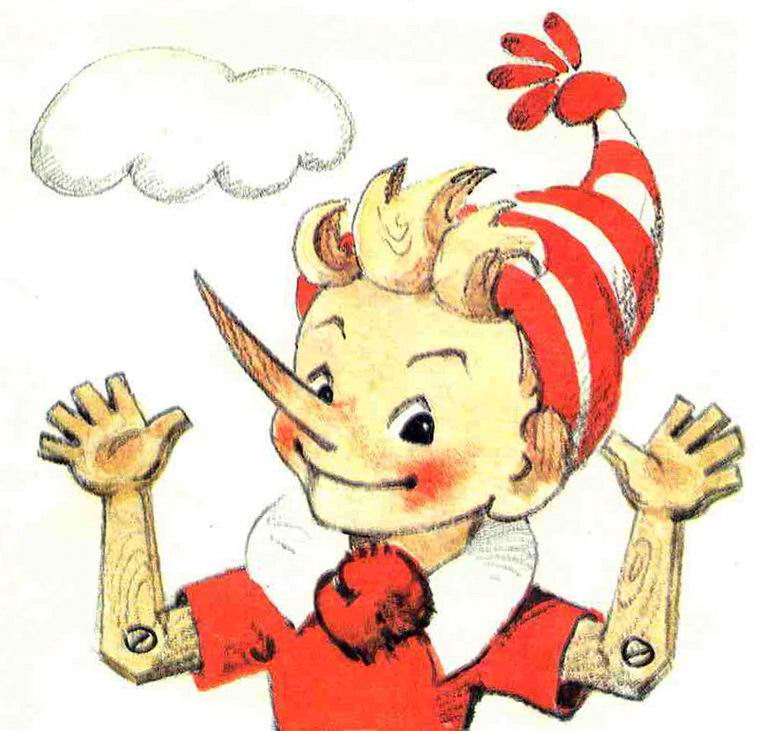 Когда Джузеппе 
впервые 
услышал тоненький голосок?
Когда он начал ...
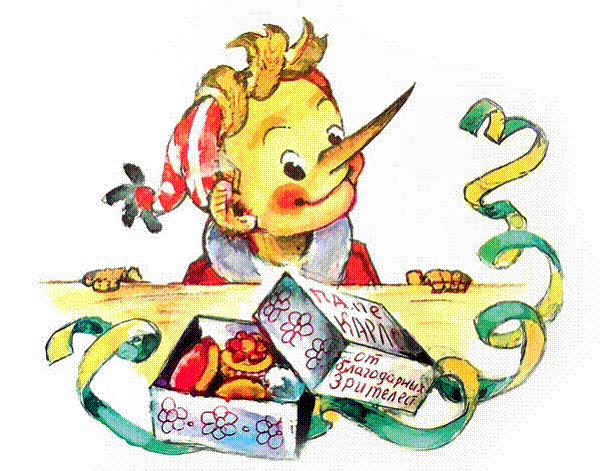 а) рубить дерево
  б) пилить ствол
  в) тесать полено
      топориком
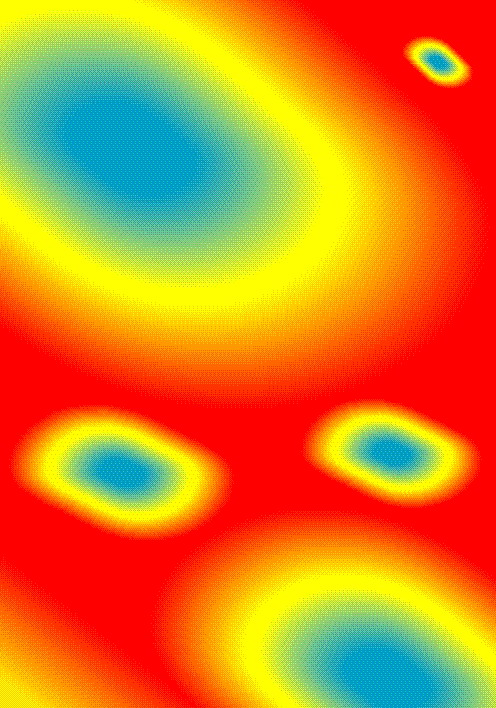 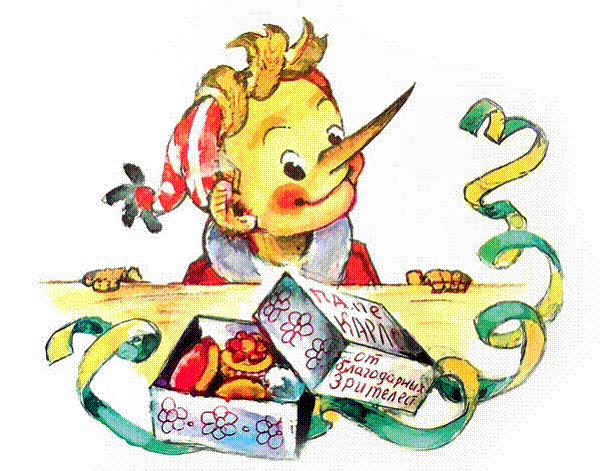 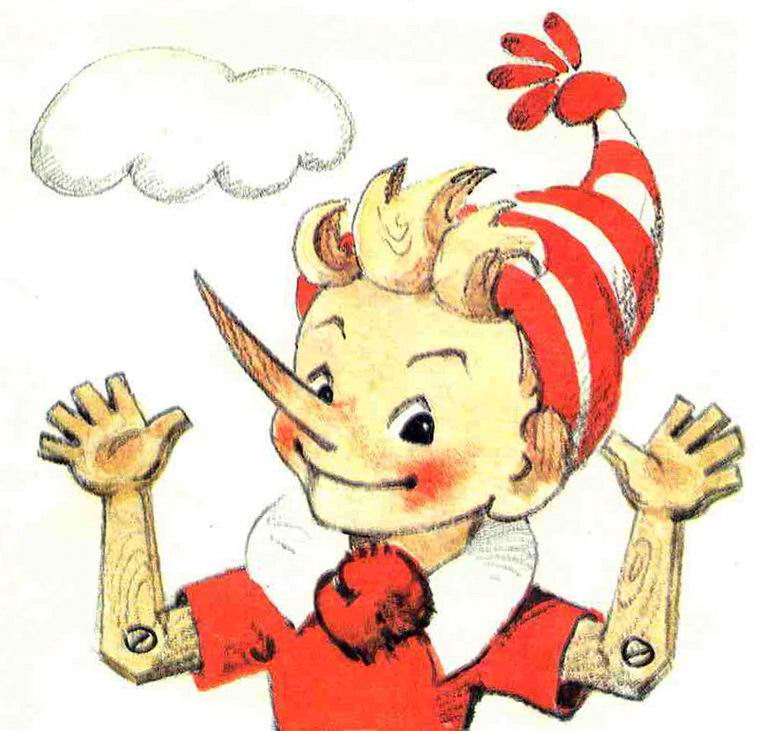 Что случилось 
с Джузеппе от испуга?
а) Бросился бежать.
б) Сел на пол.
в)Спрятался под стол.
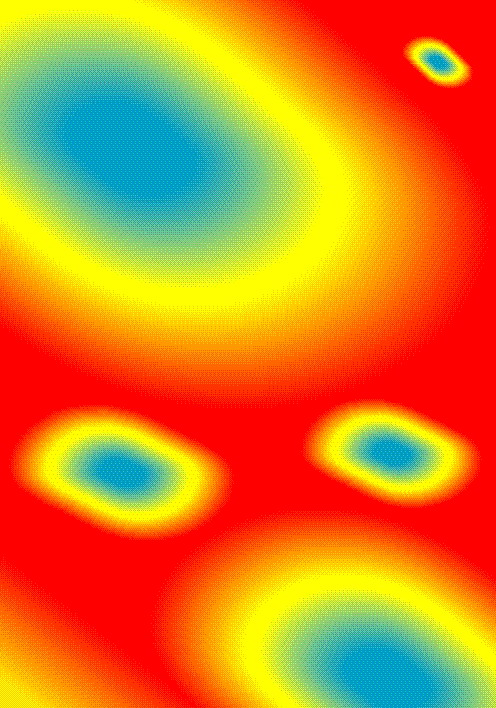 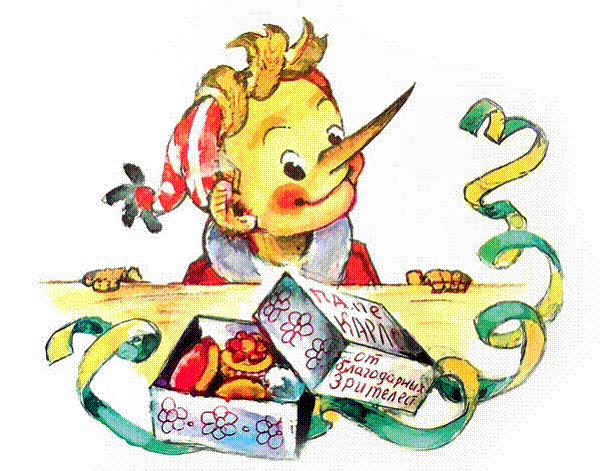 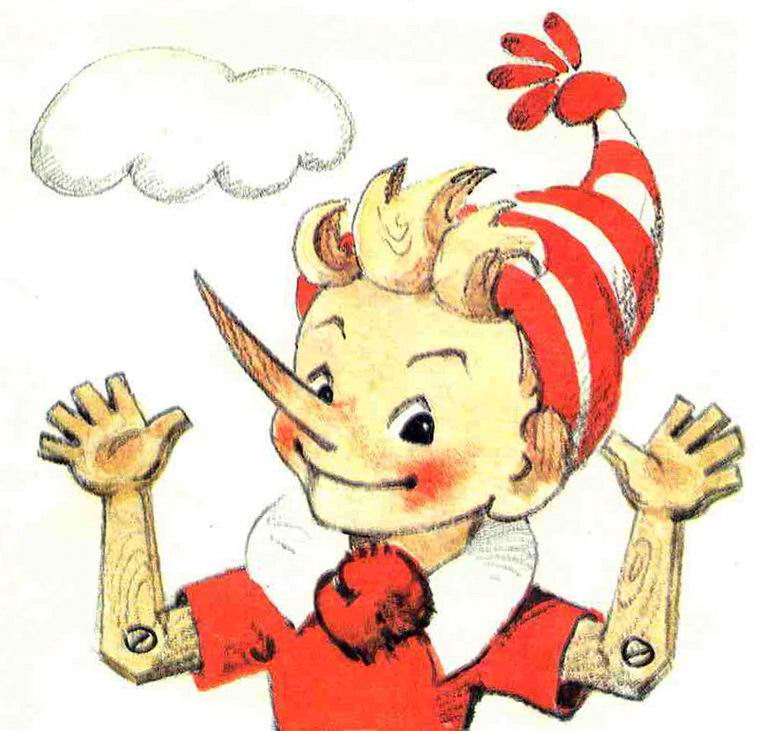 Кем был 
в молодости Карло?
а) Шарманщиком.
б) Барабанщиком.
в) Артистом эстрады.
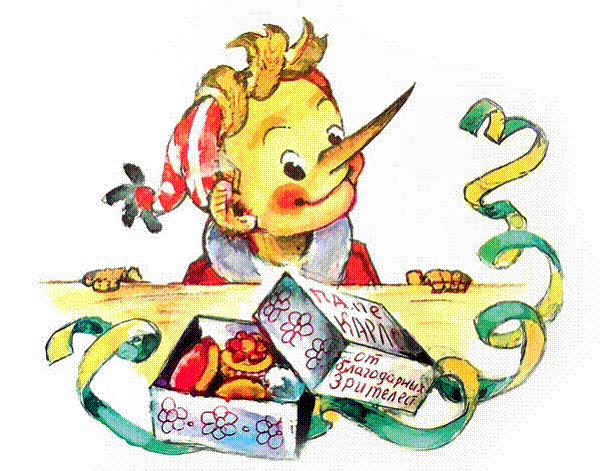 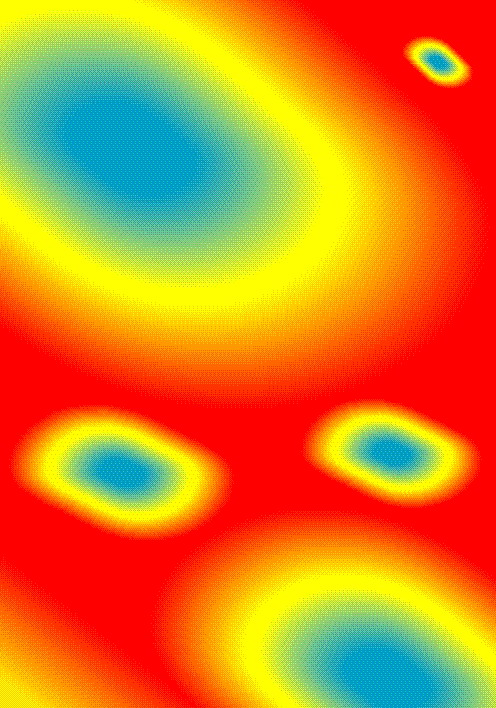 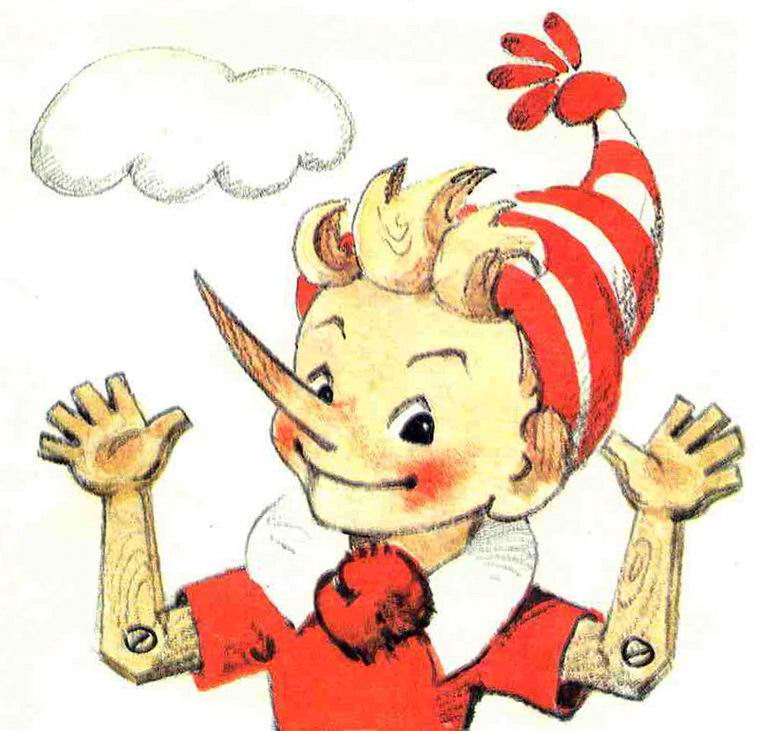 Что посоветовал сделать с поленом Джузеппе?
а) Растопить очаг.
б) Вырезать куклу 
   и носить по дворам.
в) Вырезать деревянные ложки.
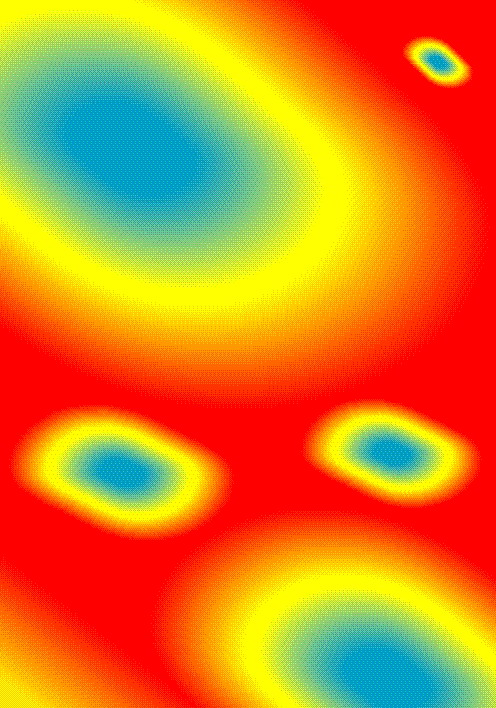 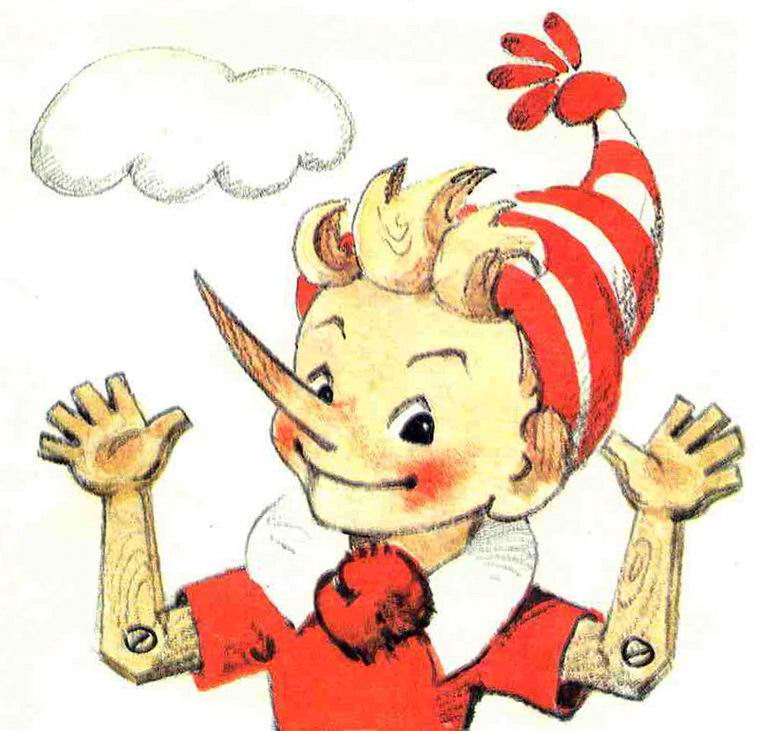 Из-за чего произошла размолвка между Джузеппе и Карло?
а) Один наступил другому на ногу.
б) Джузеппе стукнул 
    Карло по голове.
в) Полено стукнуло 
    Карло по голове.
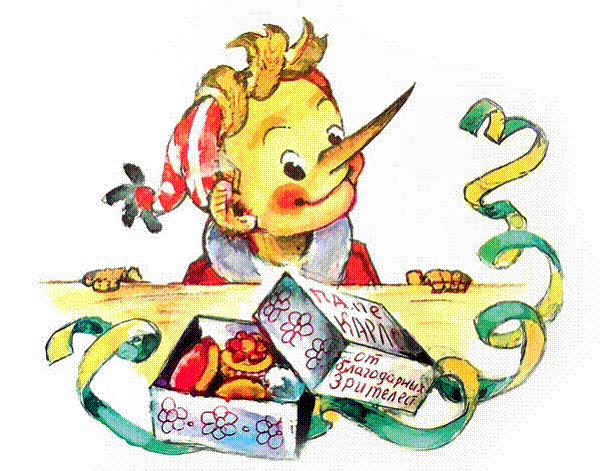 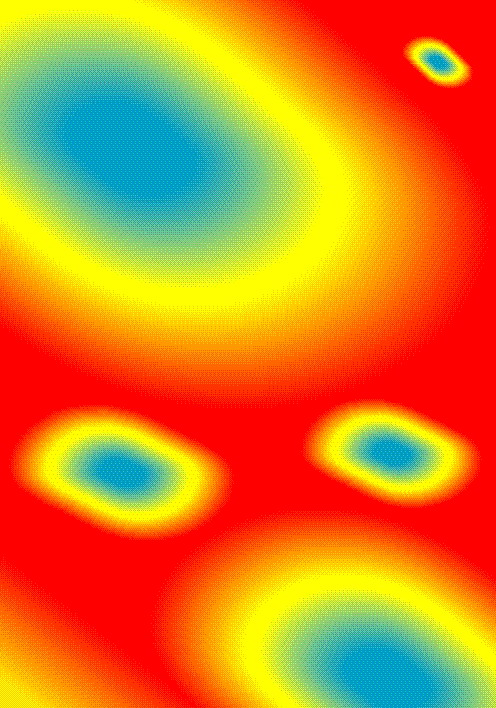 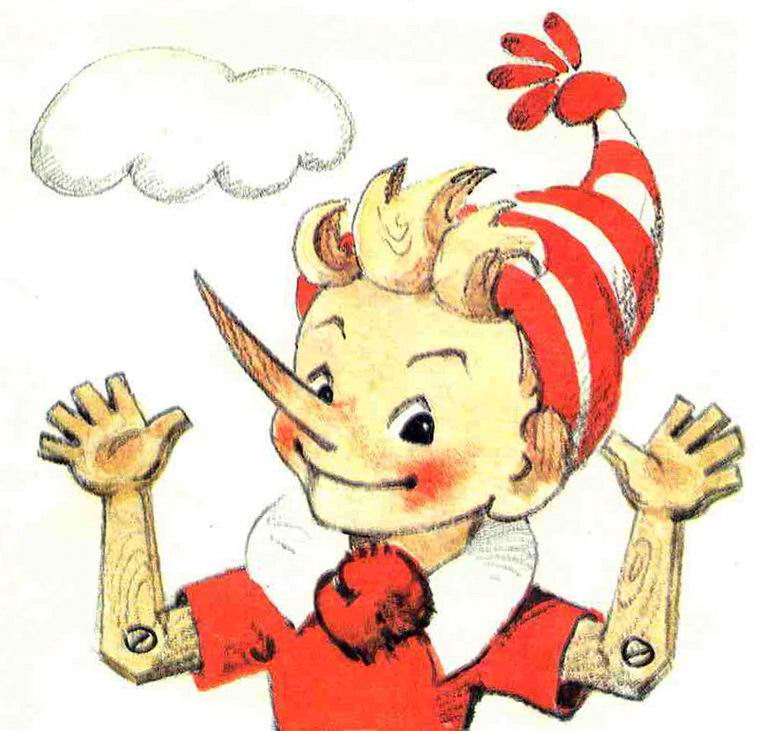 Как повёл себя 
только что выструганный Буратино?
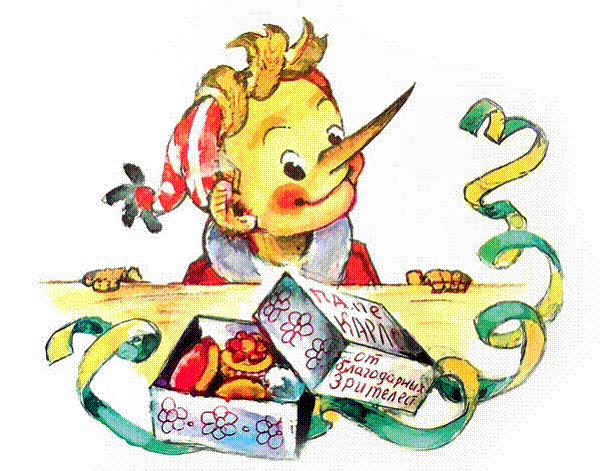 а) Лёг спать.
б) Стал пить чай.
в) Убежал.
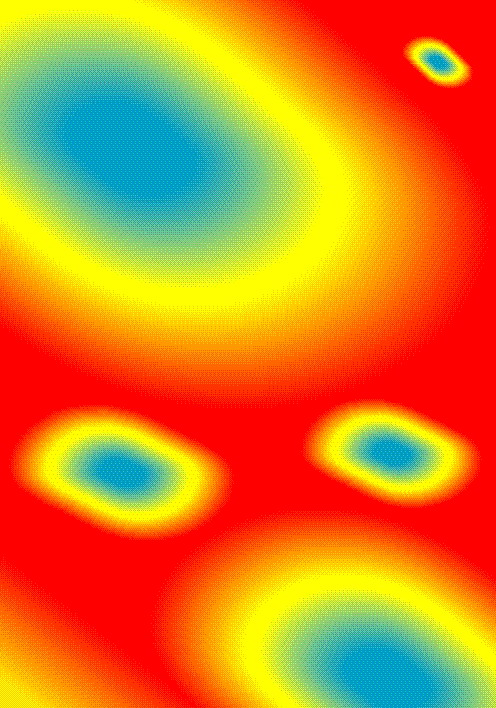 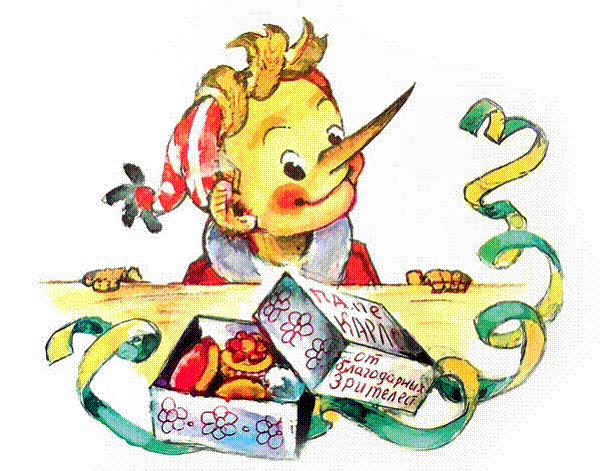 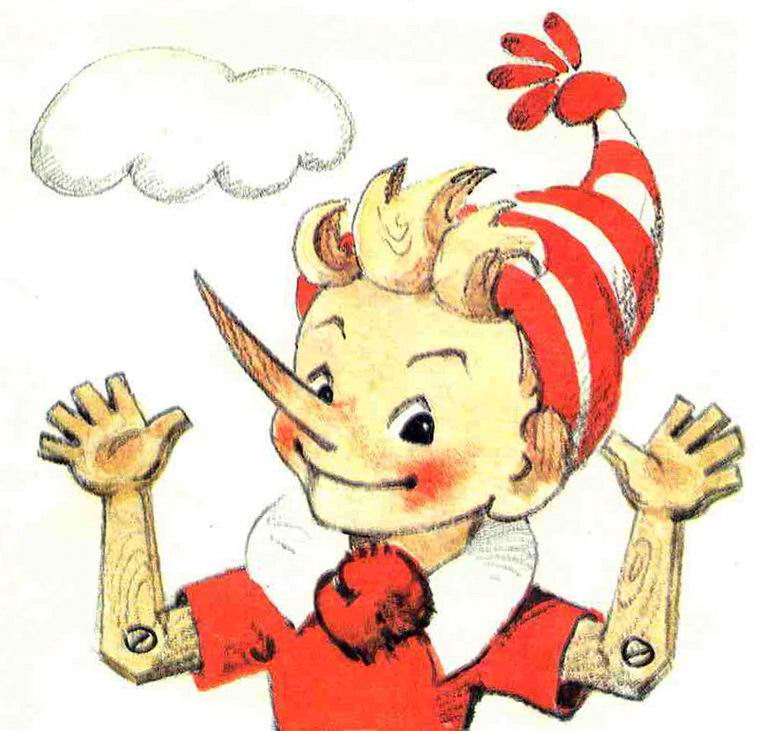 Кто помог Карло 
поймать 
сбежавшего Буратино?
а) Милиционер.
б)Депутат Государственной Думы.
в) Полицейский.
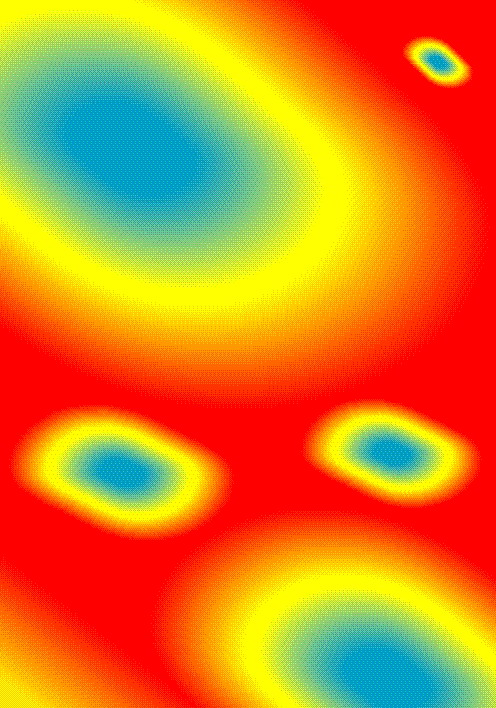 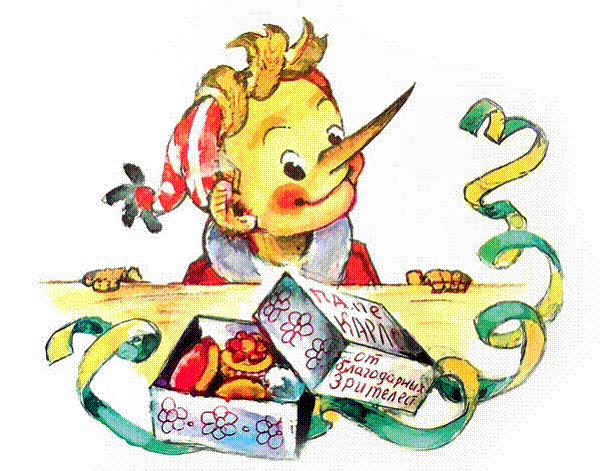 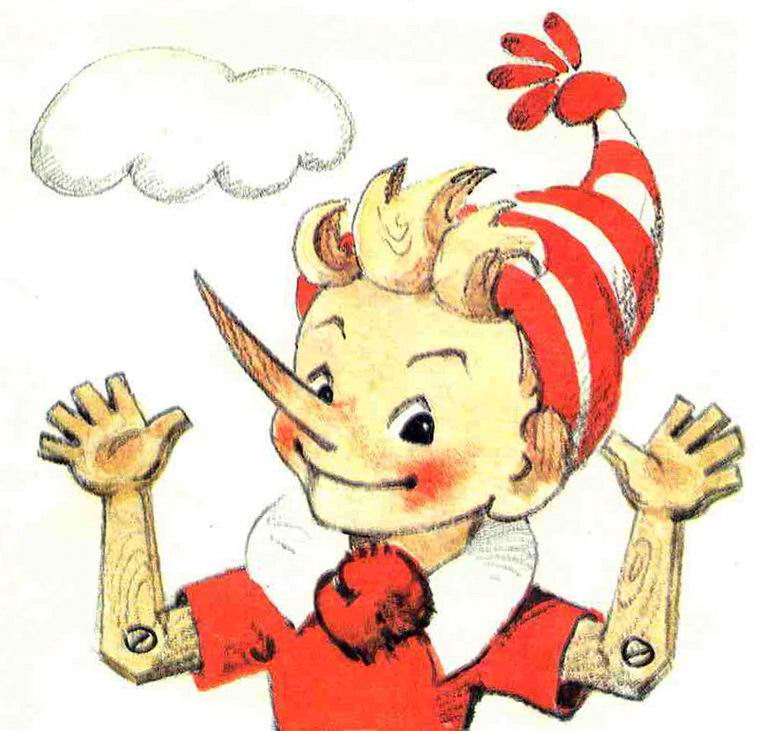 Буратино притворился мёртвым.
Как поступили с Карло?
а) Повели в полицейский участок.
б) Выписали штраф.
в) Купили мороженое.
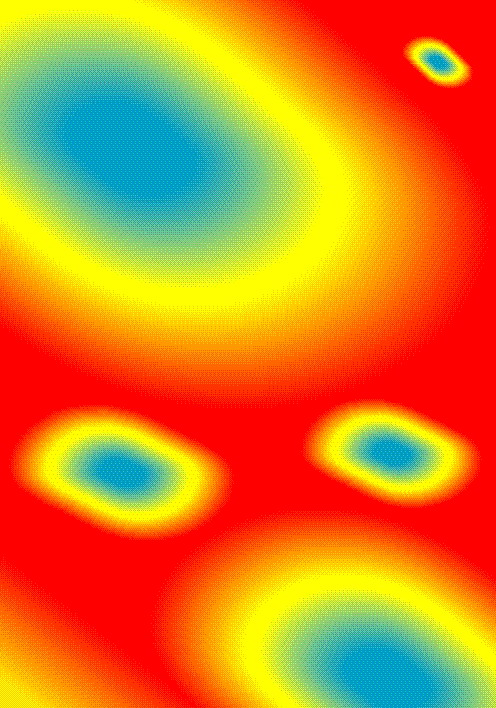 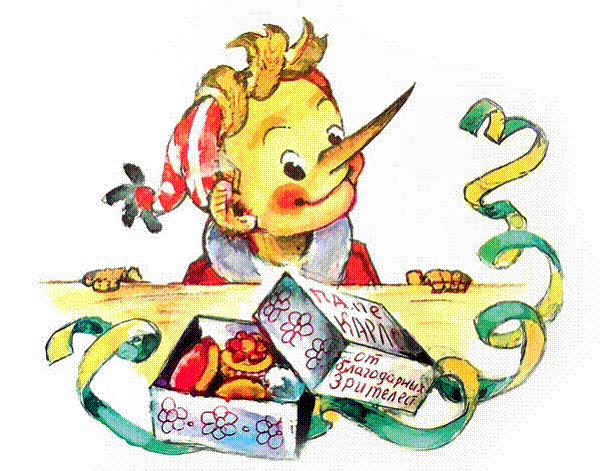 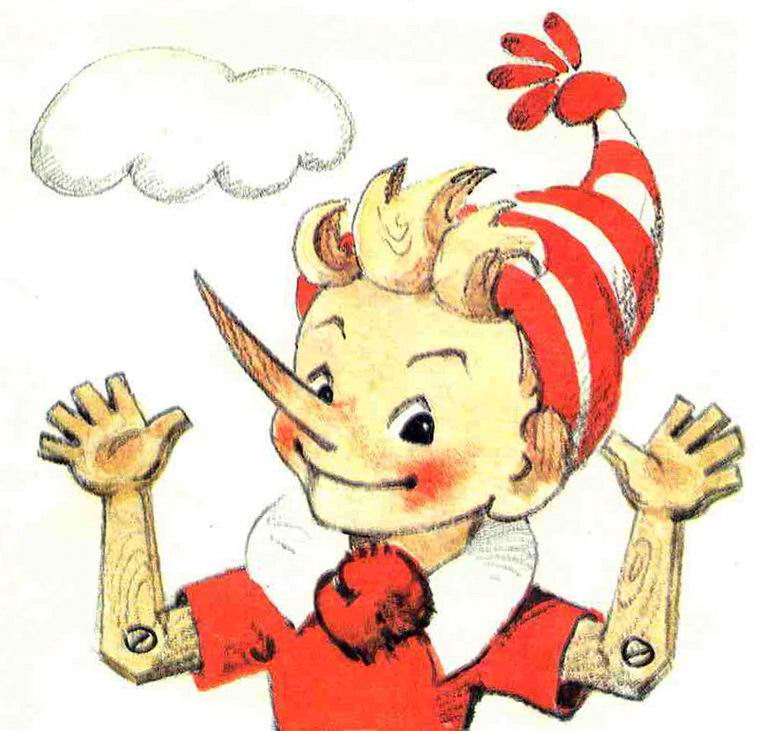 Кого 
первого встретил Буратино 
в каморке папы Карло?
а) Разговорчивого кузнечика.
б) Говорящего сверчка.
в) Поющую моль.
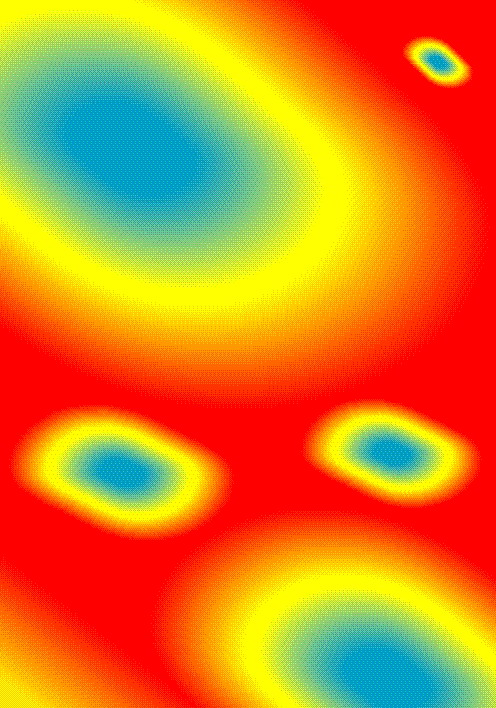 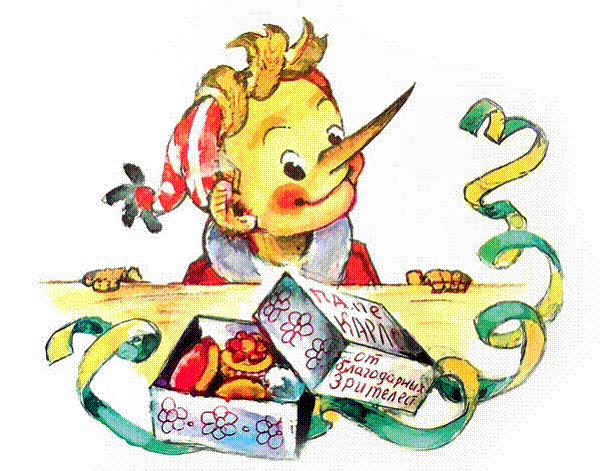 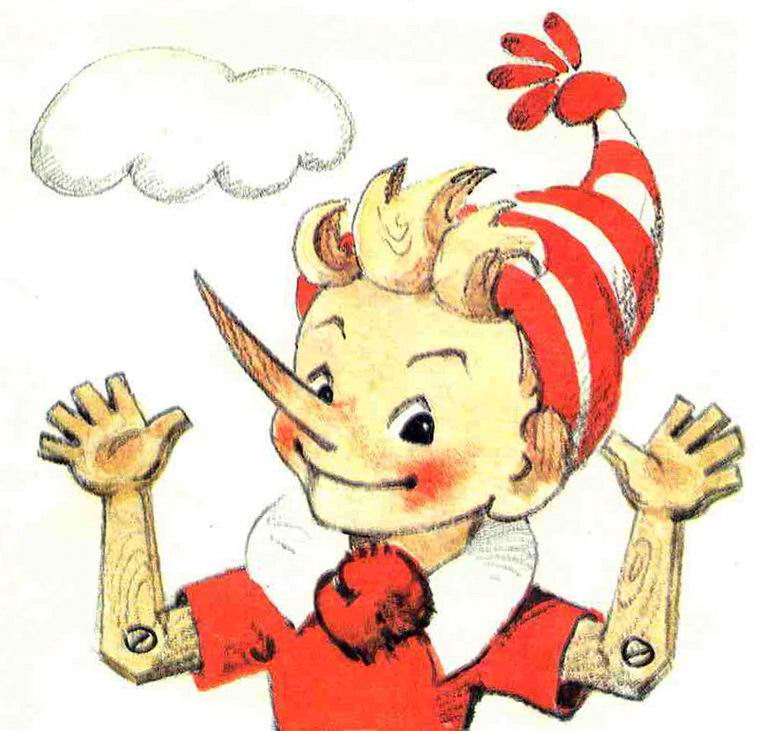 Что 
посоветовал 
новый знакомый Буратино?
а) Прекратить баловство 
   и идти в школу.
б) Устроиться на работу.
в) Сходить в кино.
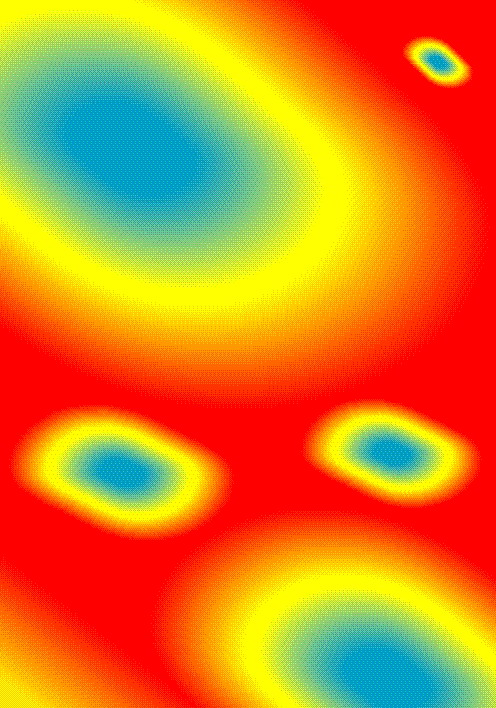 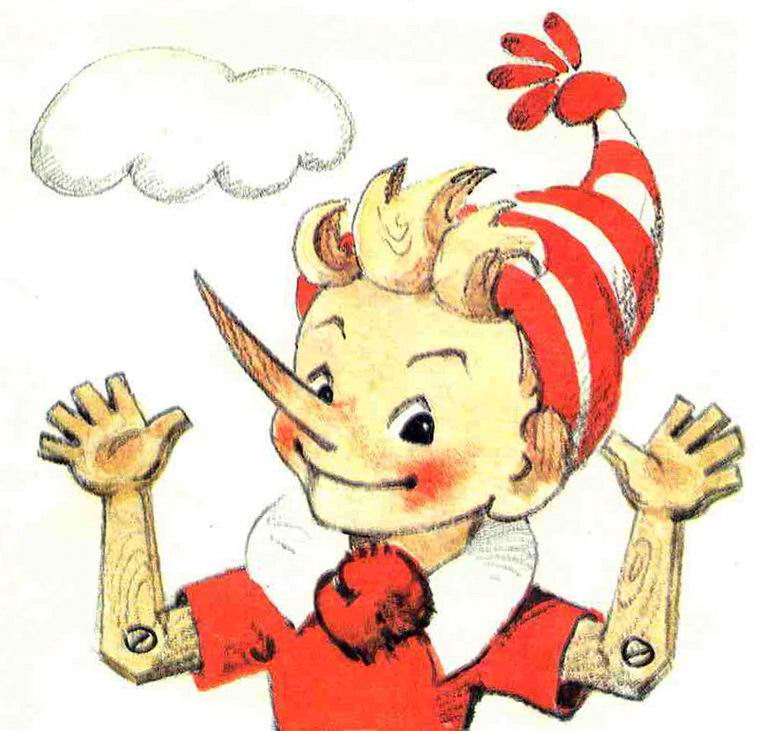 Как Буратино 
обидел сверчка?
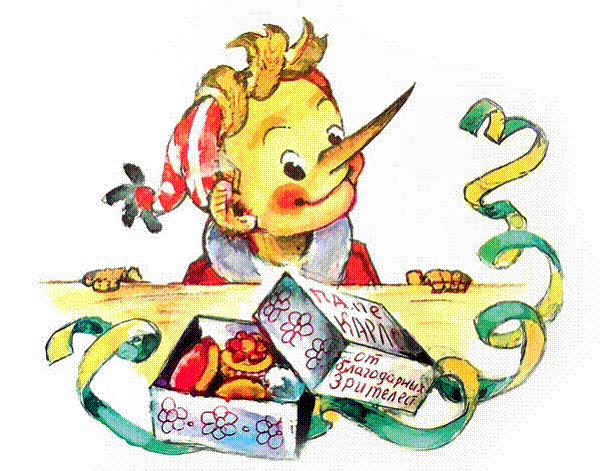 а) Облил водой.
б) Нагрубил.
в) Запустил в него
    молотком.
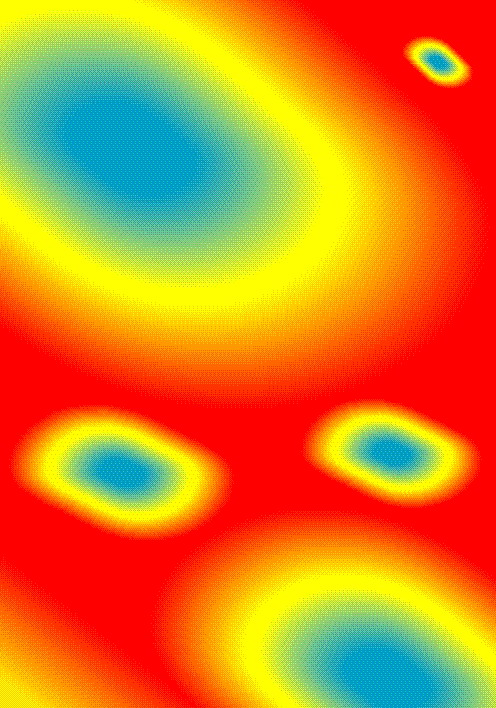 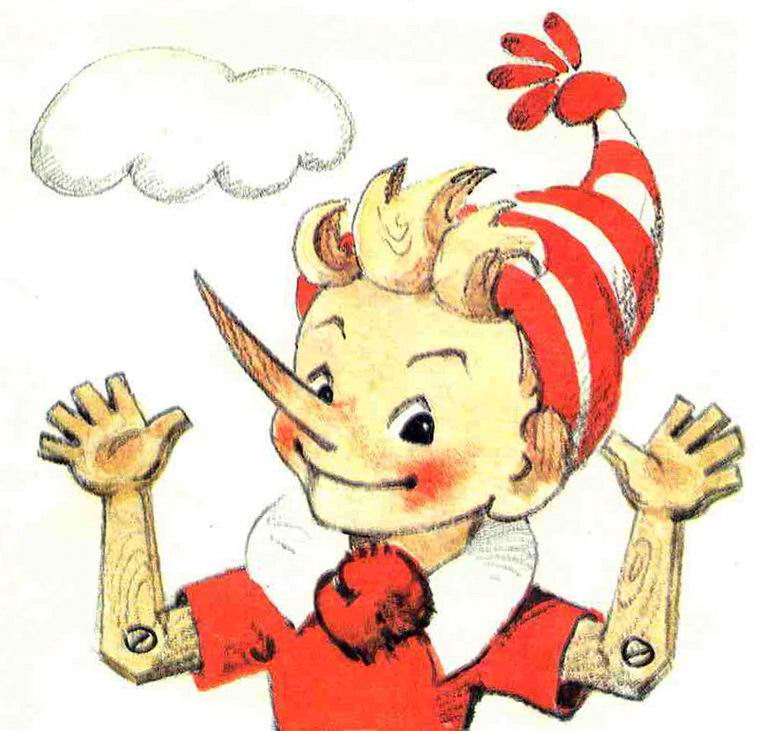 Какой враг 
появился у Буратино?
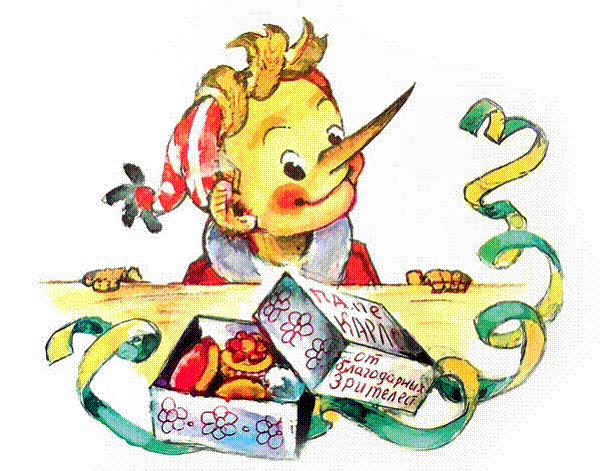 а) Крыса Шушара.
б) Мышь Шишира.
в) Пёс Шарик.
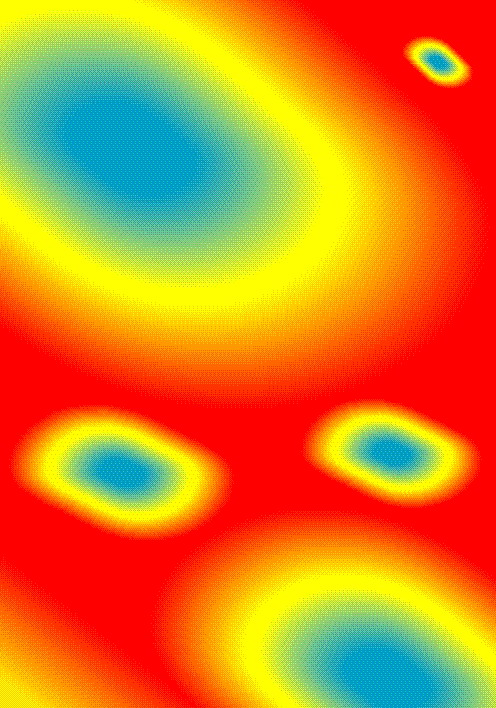 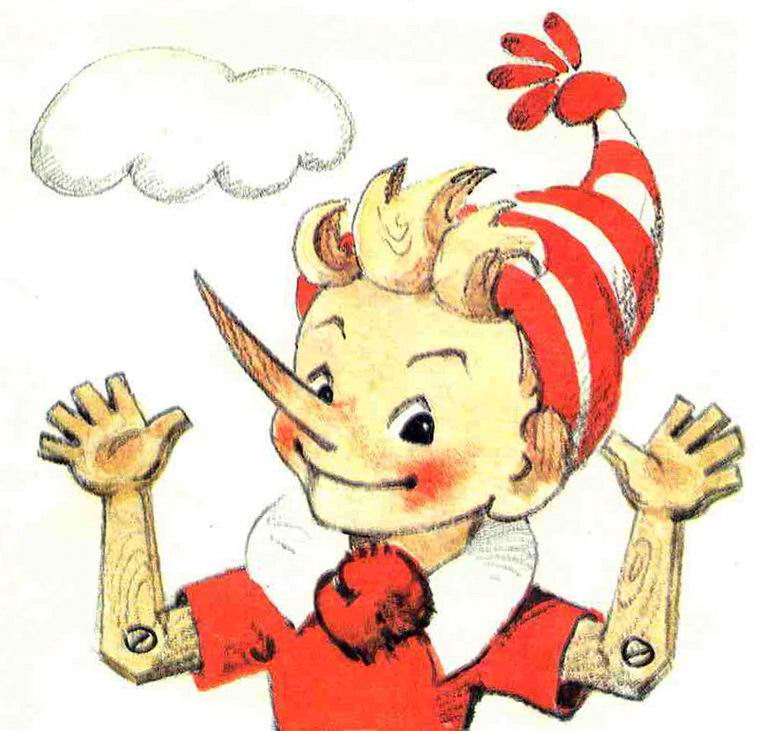 Что кушал Буратино 
на  первый обед 
в своей жизни?
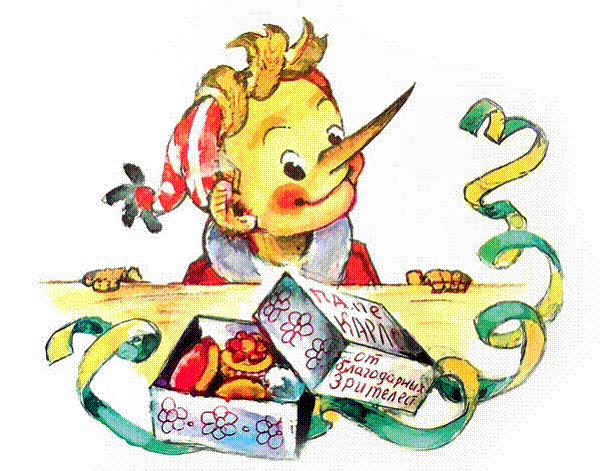 а) Яблоко.
б) Морковь.
в) Лук.
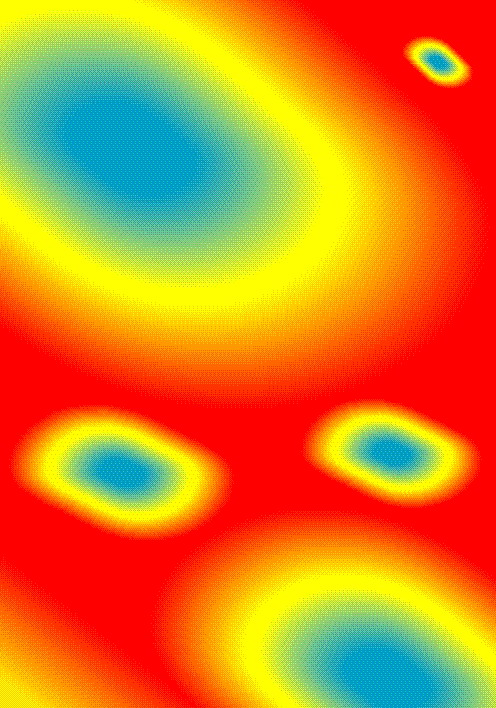 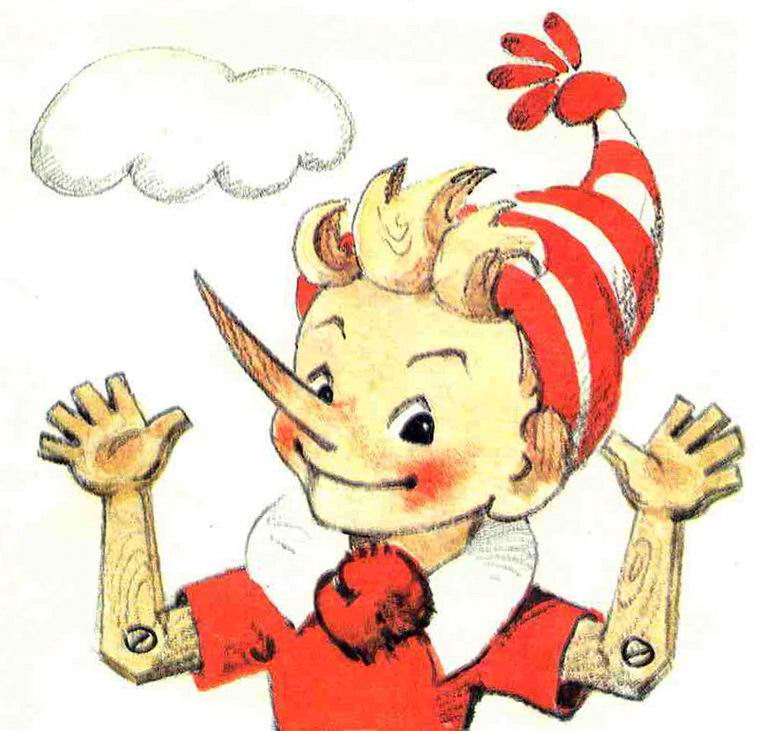 Что продал Карло, 
чтобы купить Буратино «Азбуку»?
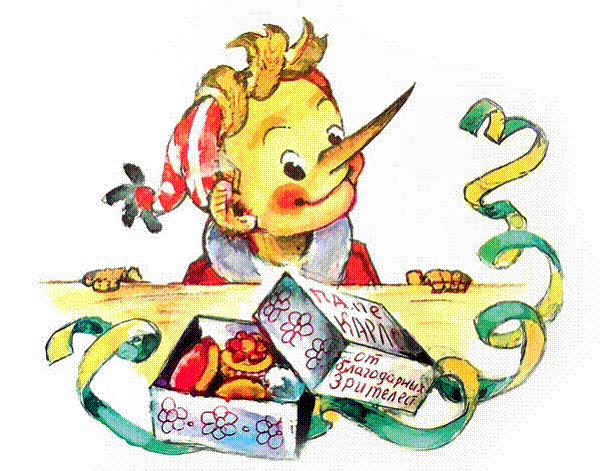 а) Пиджак.
б) Куртку.
в) Джинсы.